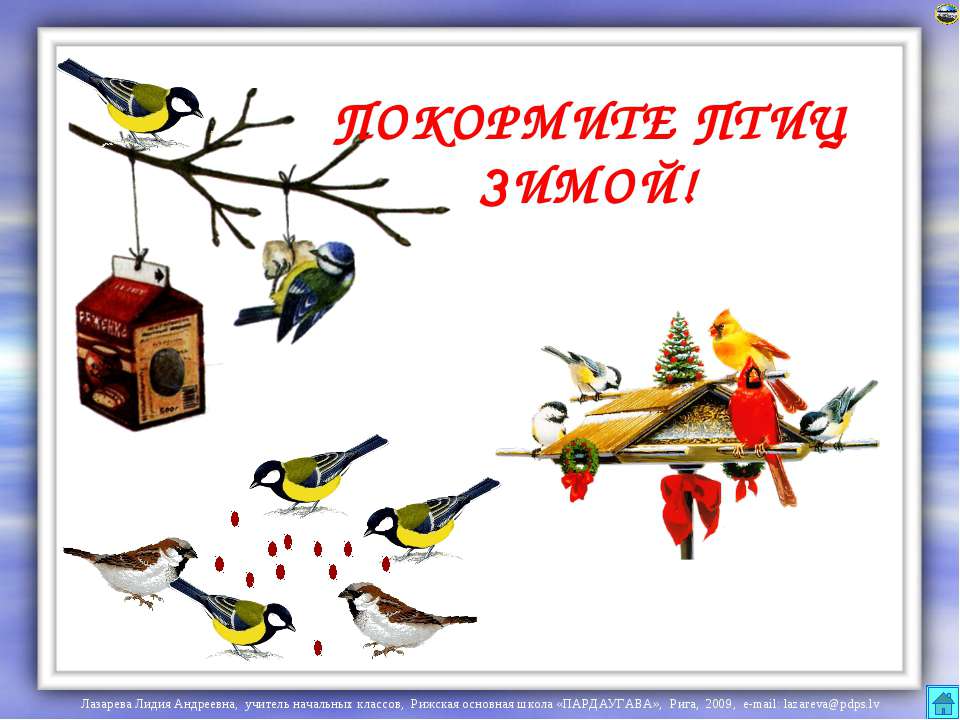 МДОБУ детский сад «Буратино» п.Светлый
Выполнила: Вилкова Л.И
Воспитатель 1 квалификационной категории
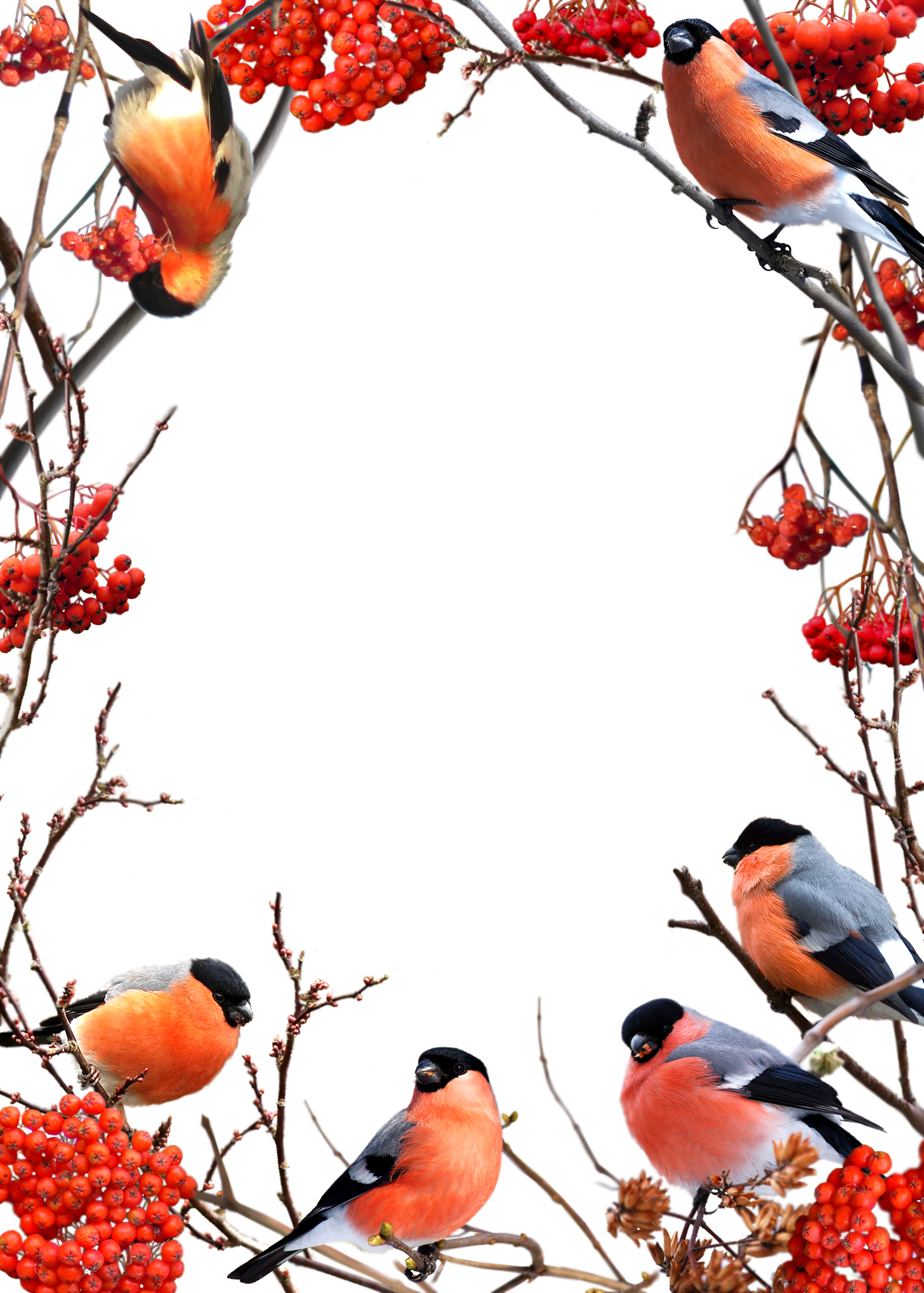 Цель: закрепить знания детей о зимующих птицах; сформировать желание заботиться о живых существах
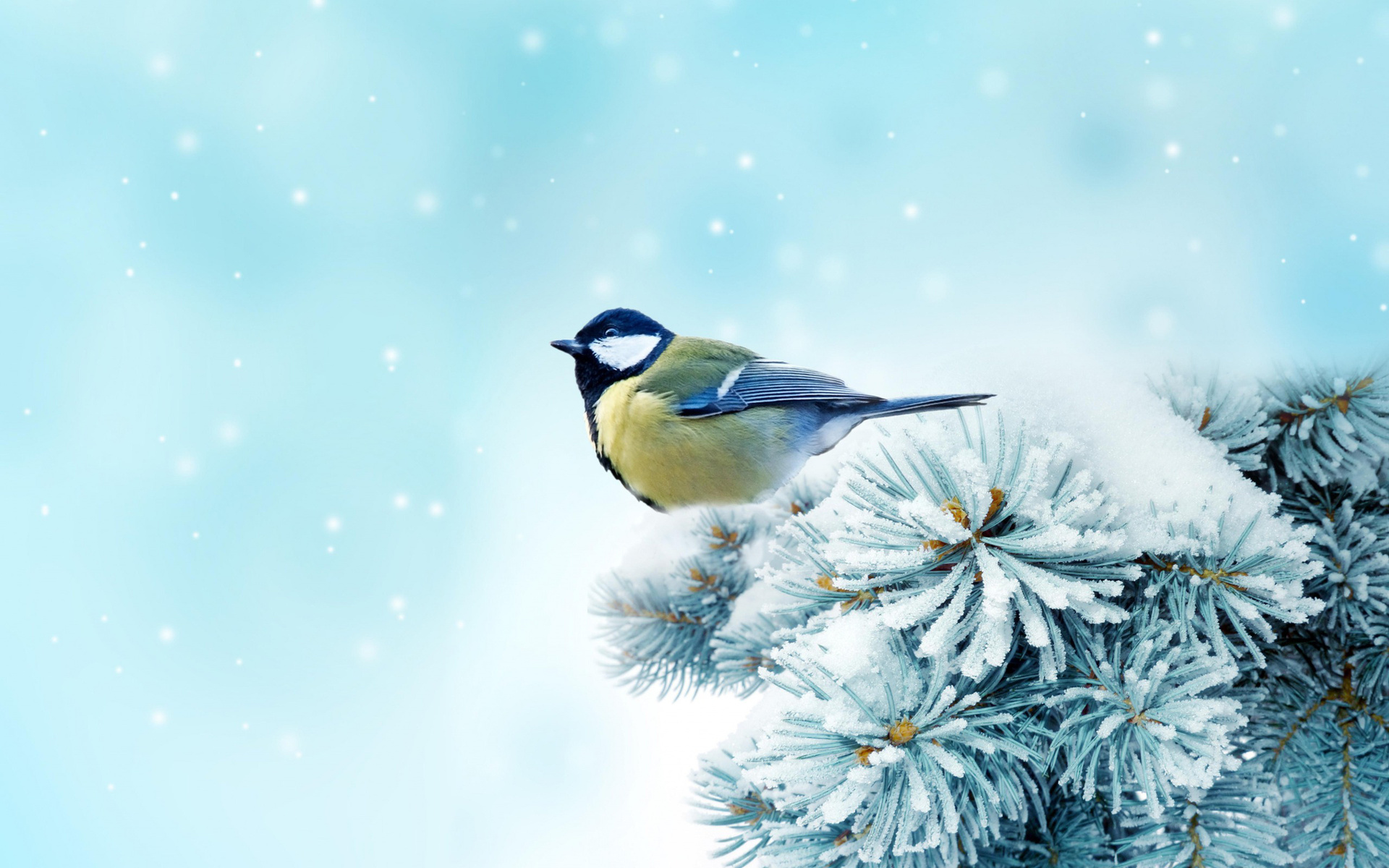 Трудно птицам зимовать, Надо птицам помогать! Распилить я попросил Досточку еловую, Вместе с папой смастерил Птичкину столовую.
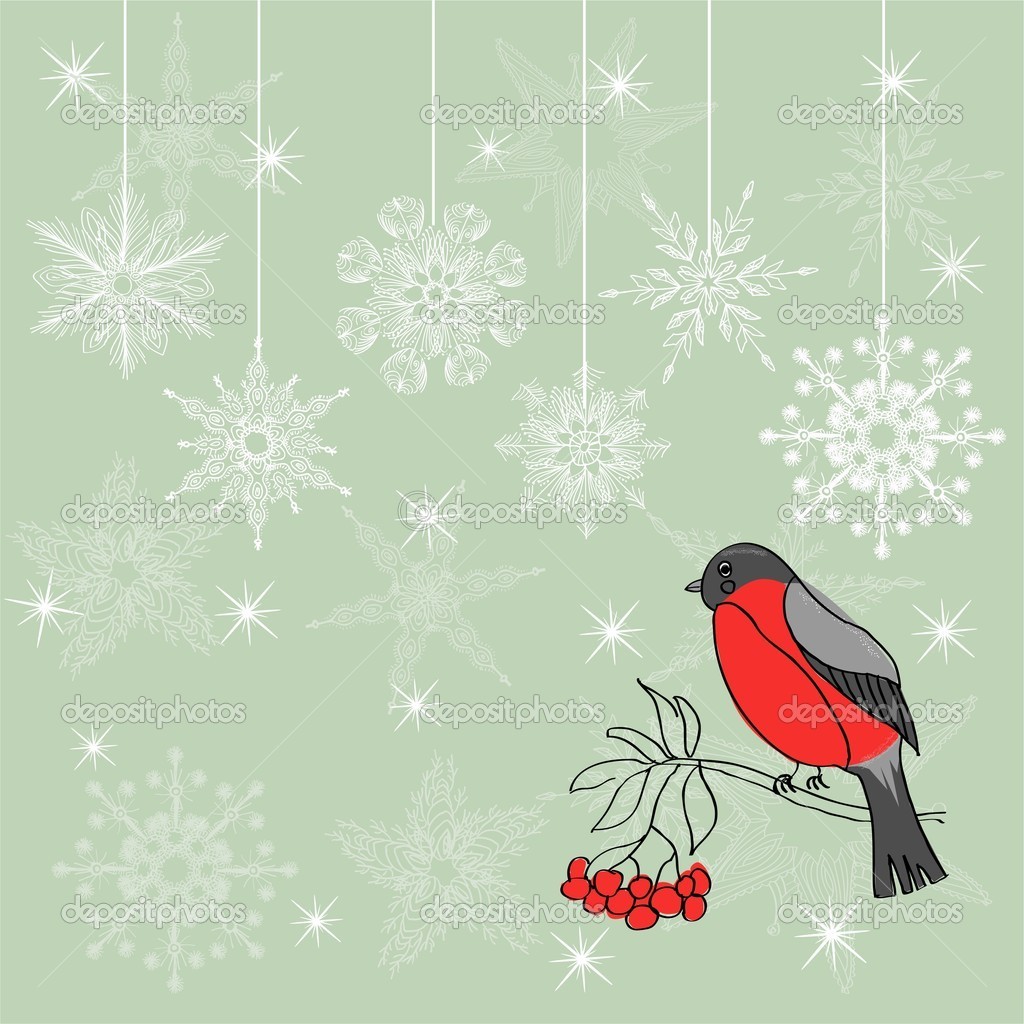 Ребята вешают кормушку,  которую сделали с помощью родителей
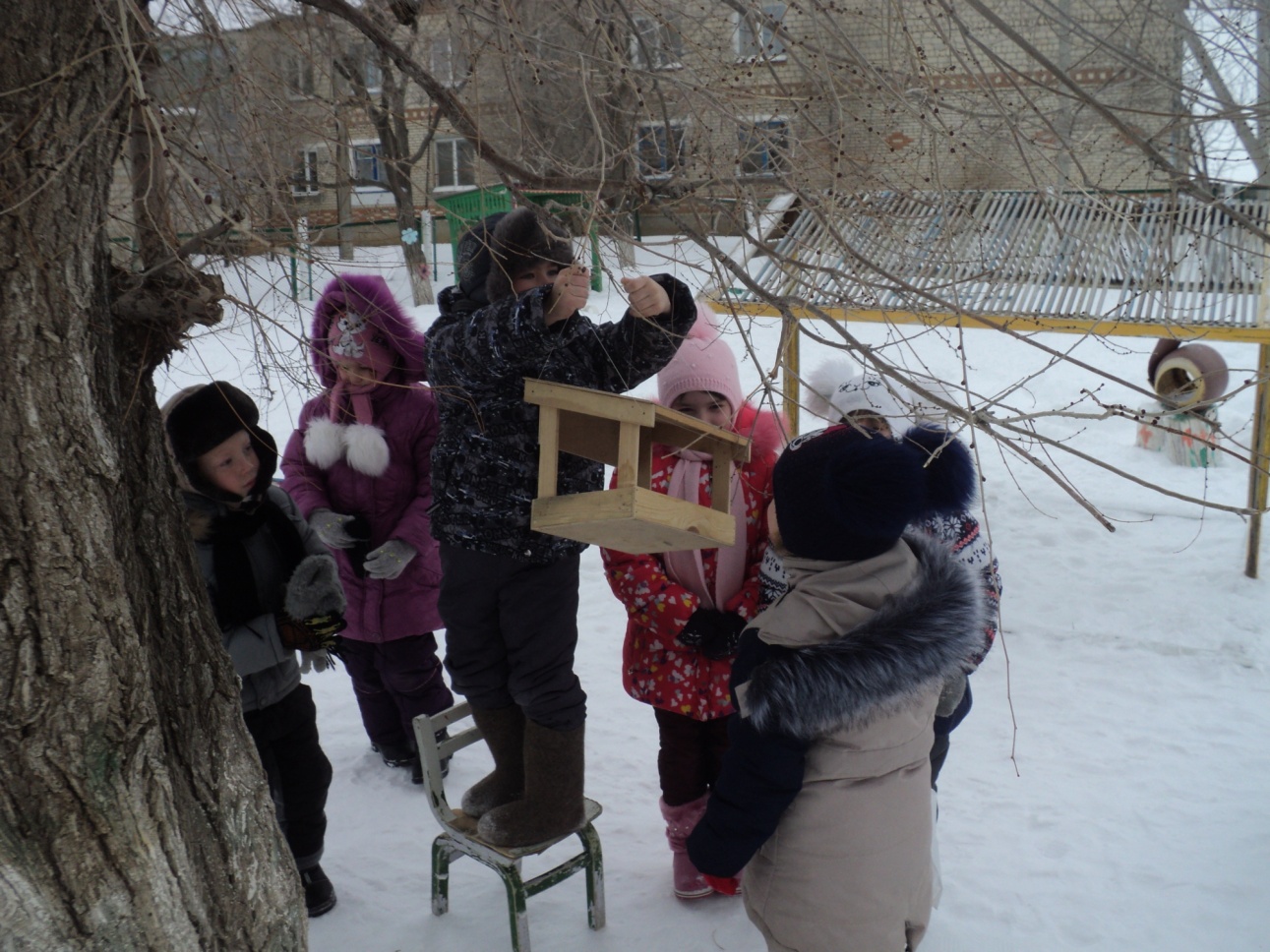 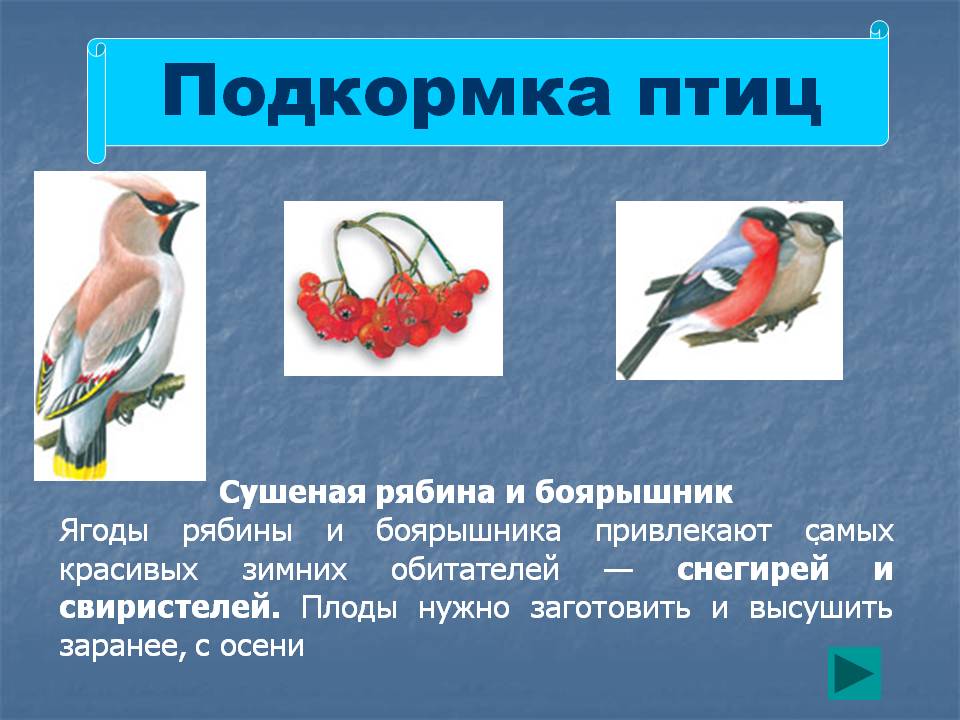 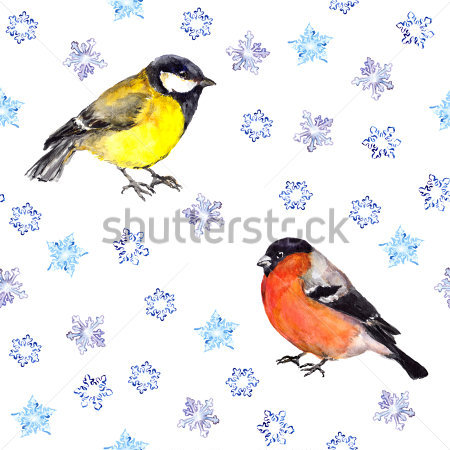 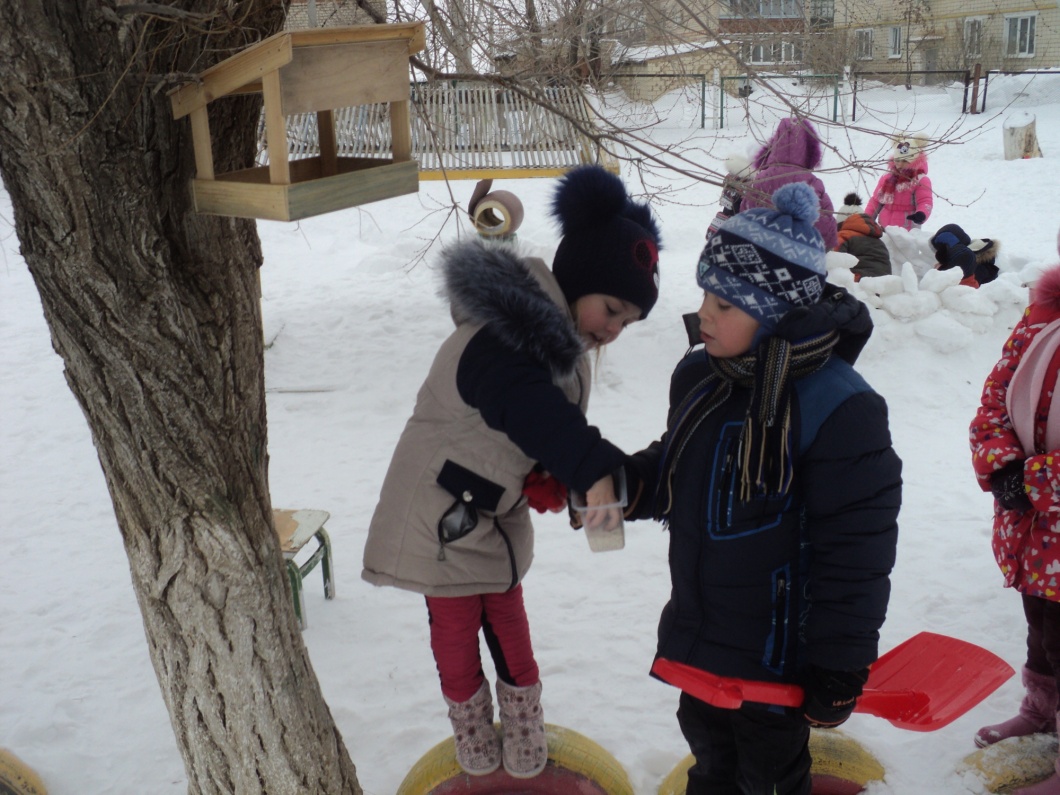 Мы кормили птиц зерном
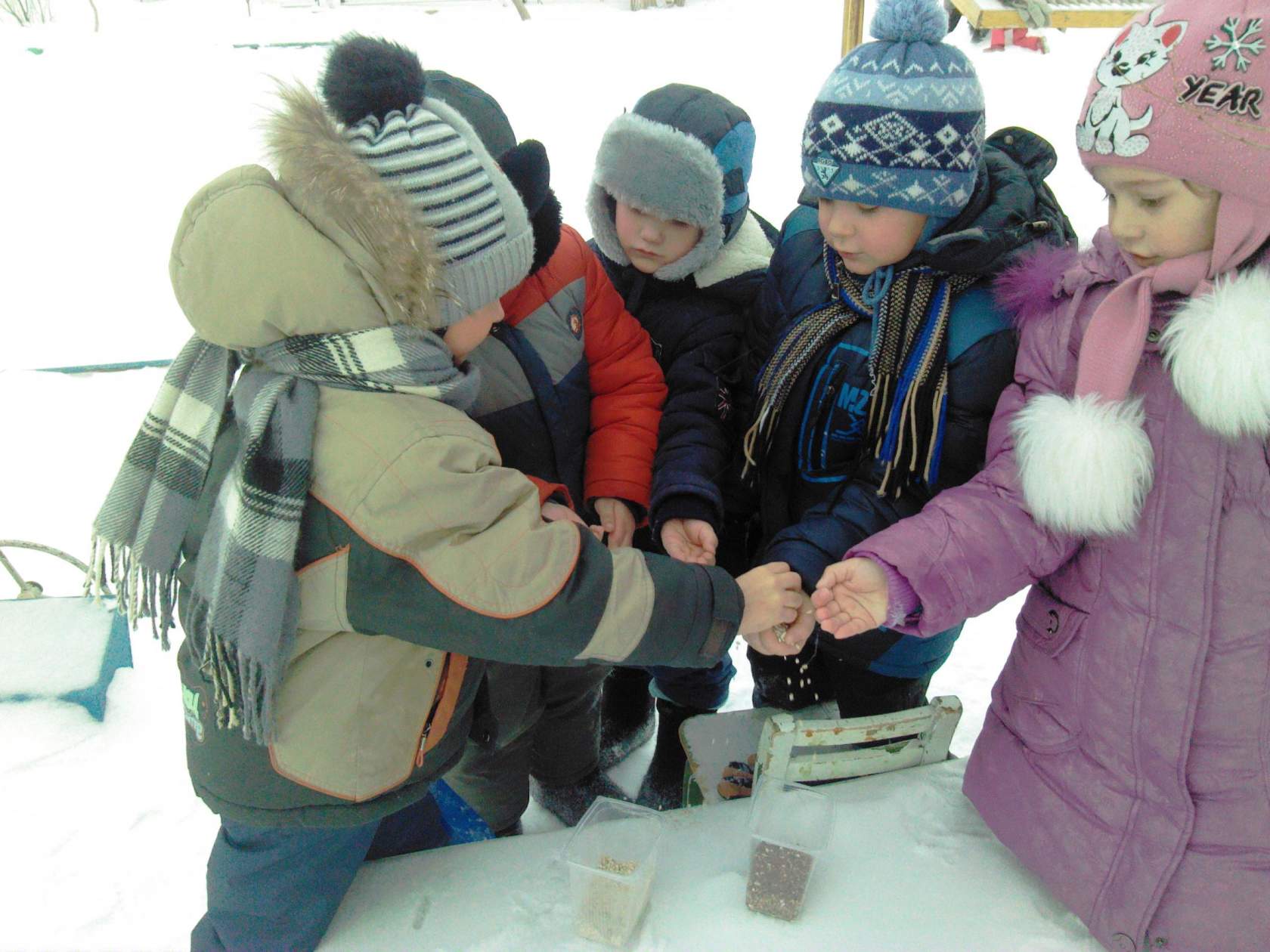 И гречкой
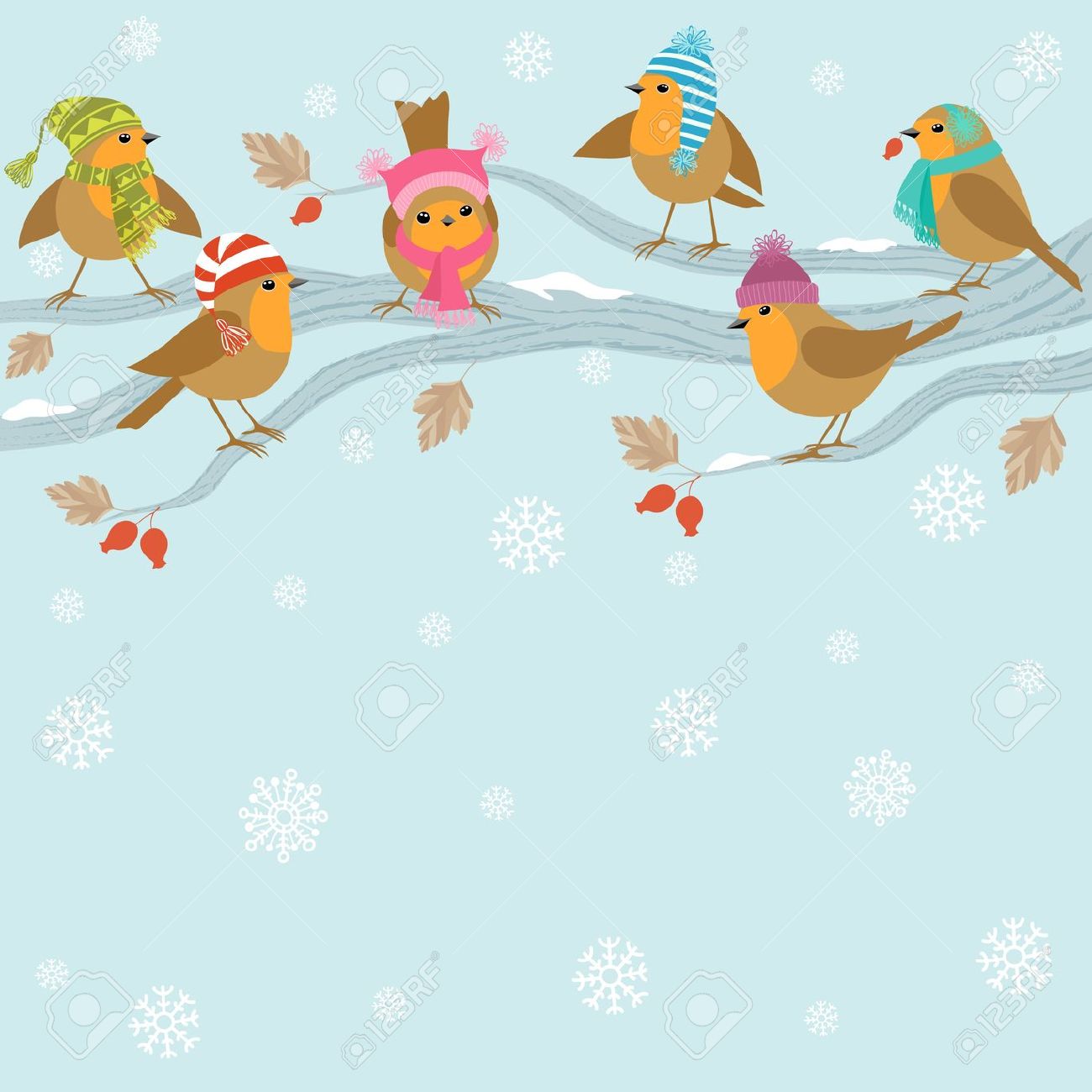 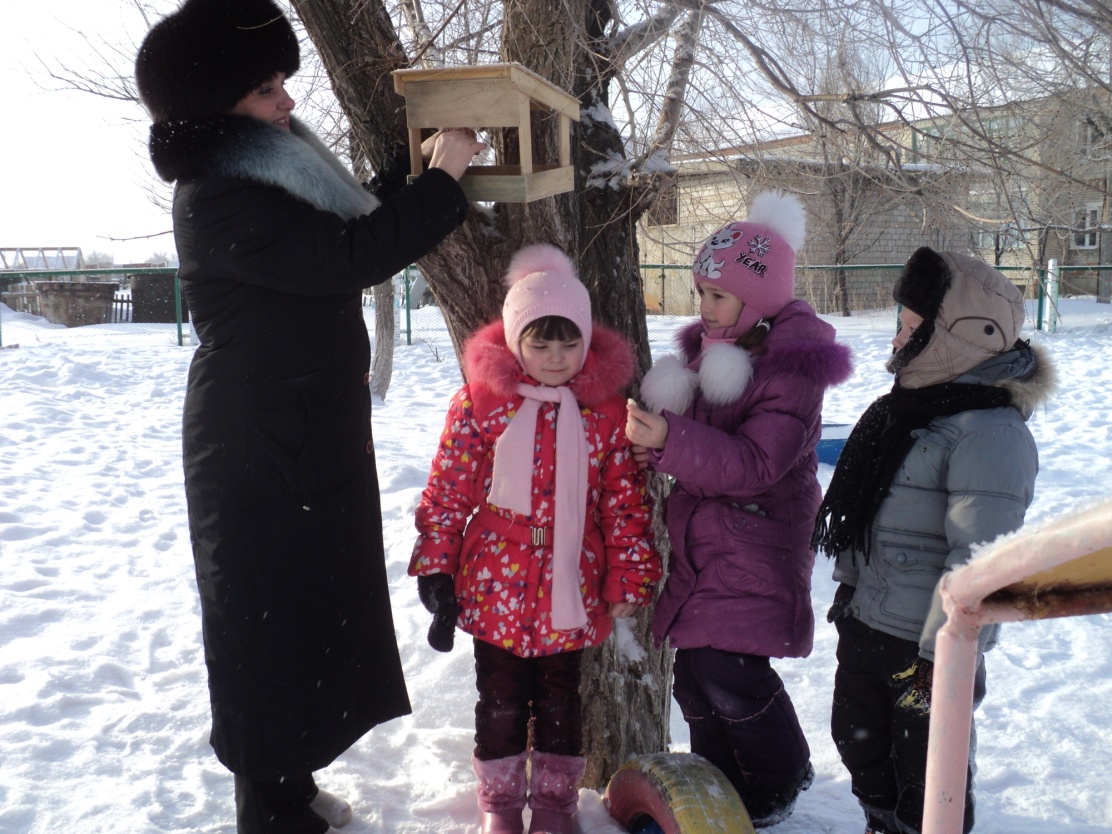 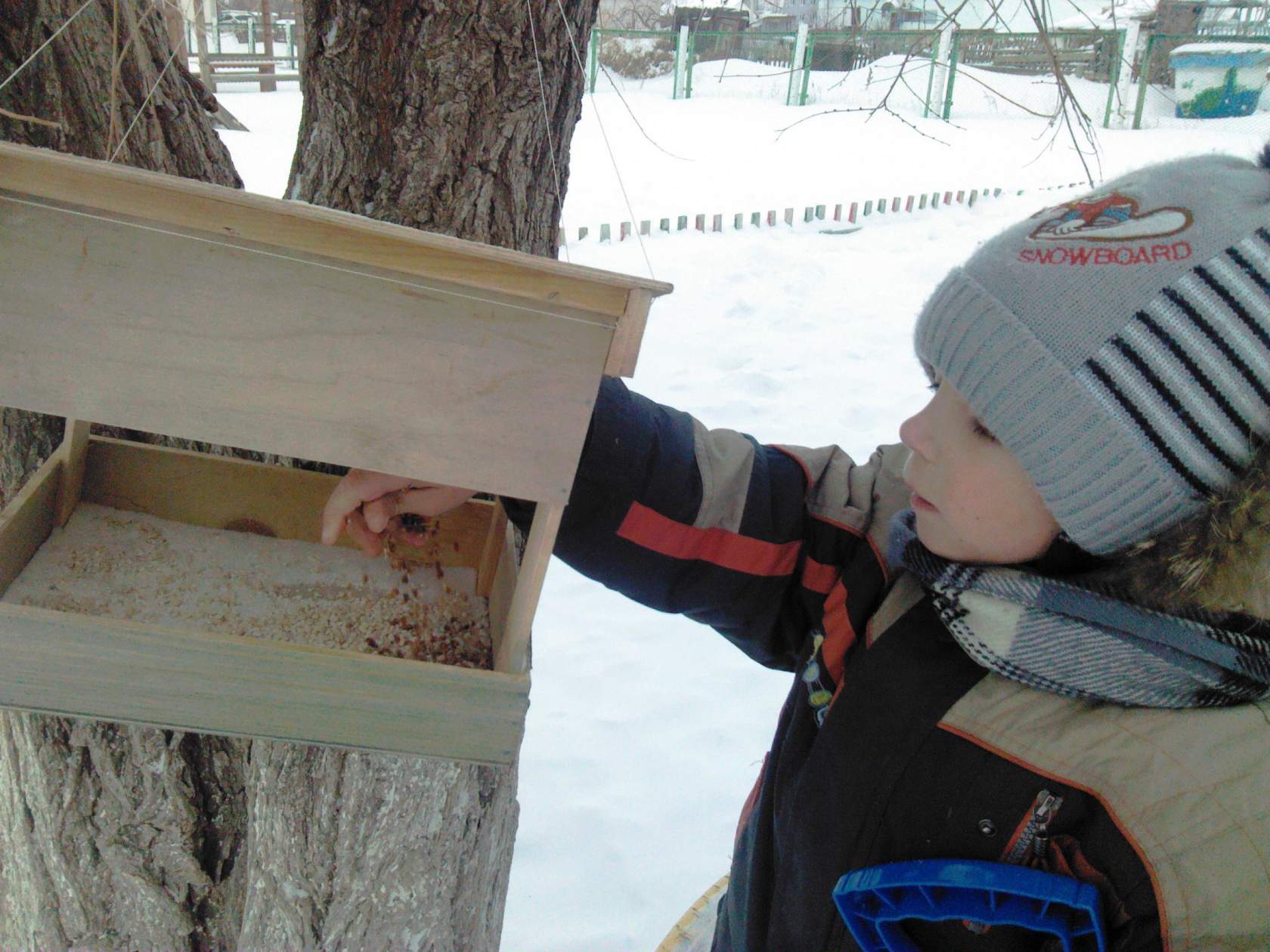 Ребятам нравилось ухаживать за птицами
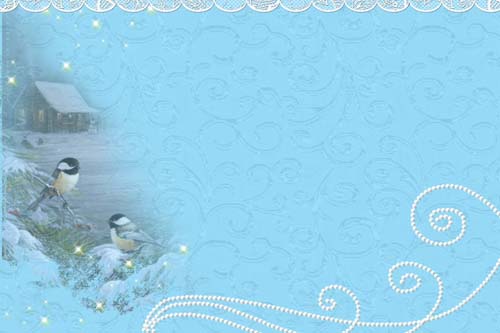 Птички подлетали с осторожностью…
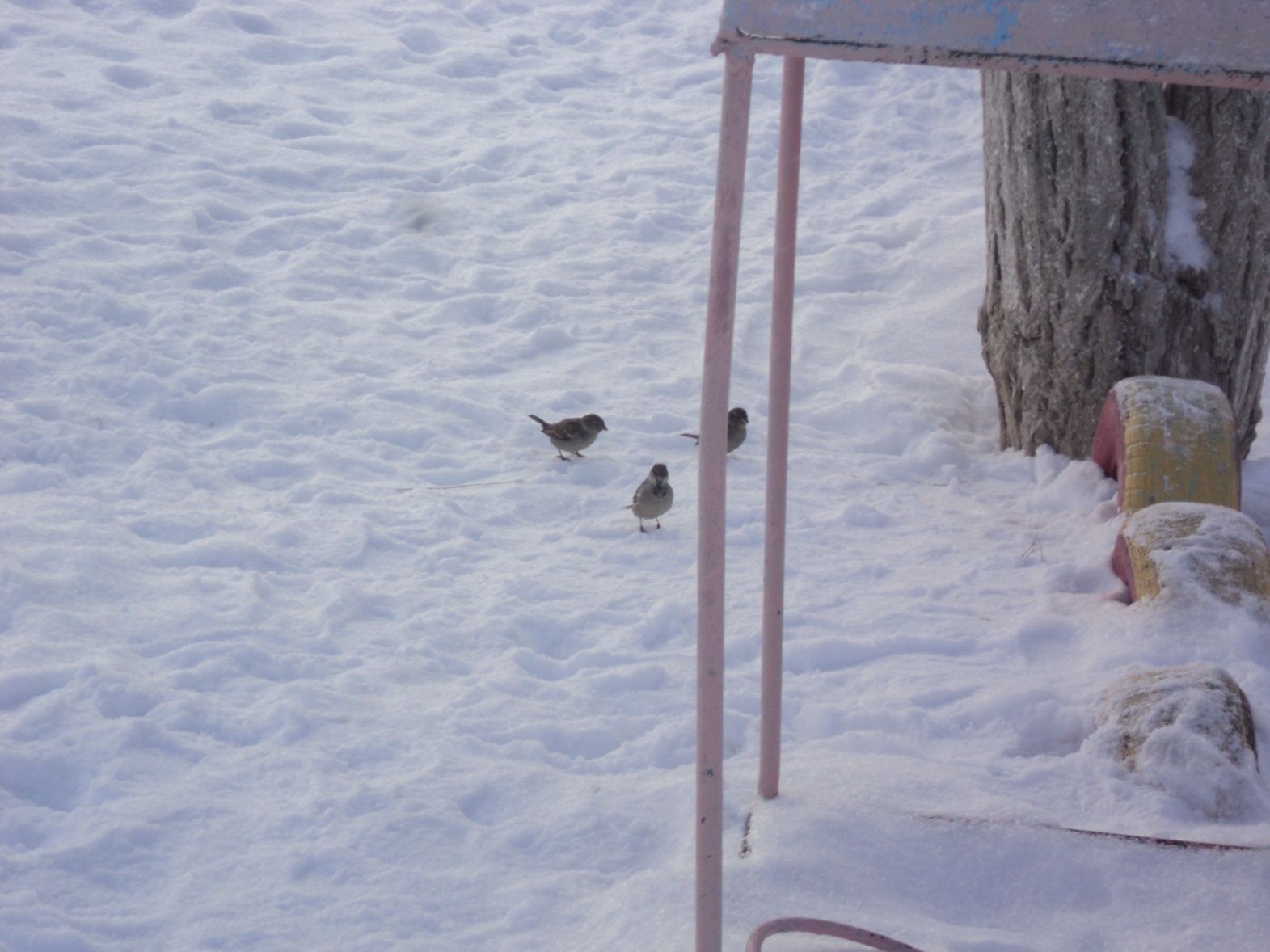 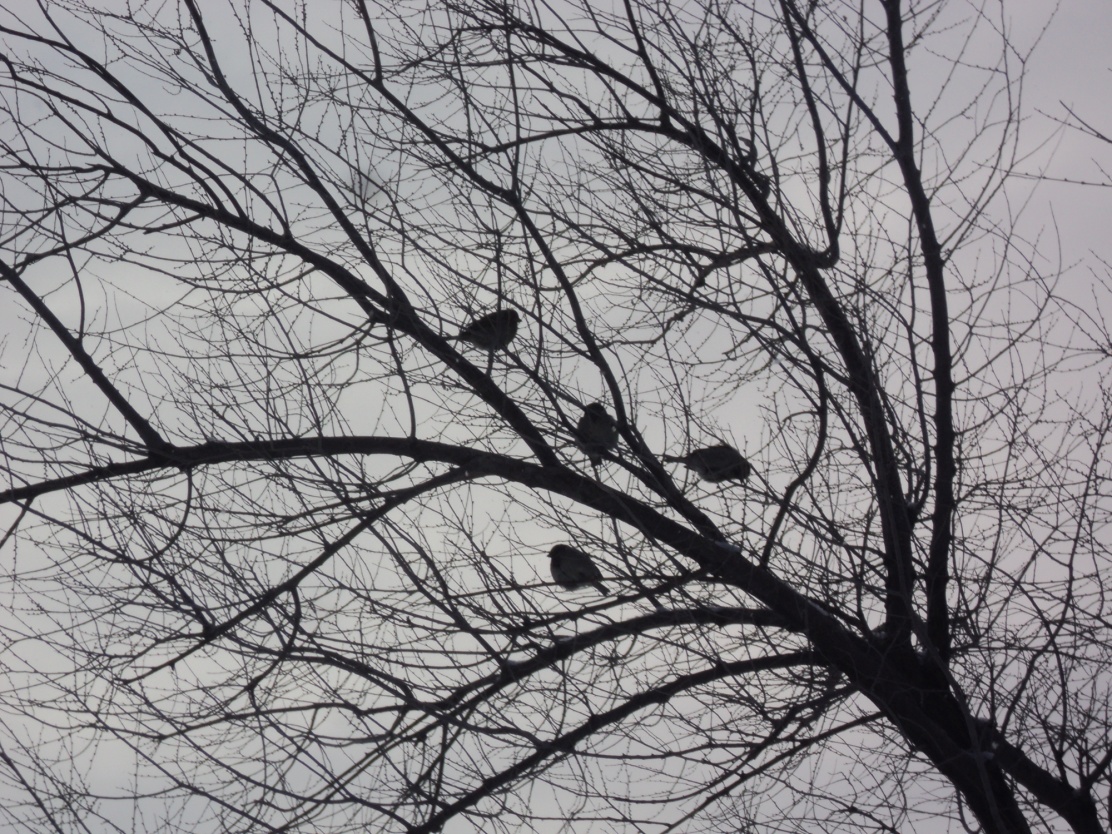 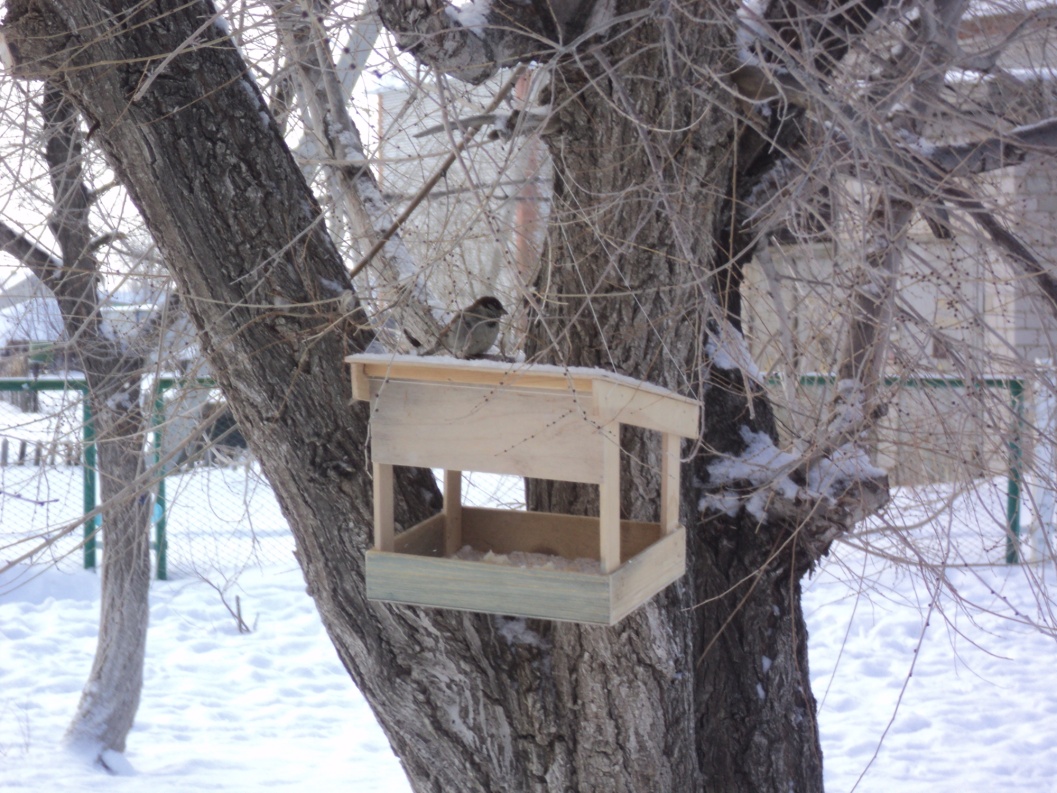 А потом решились и сели в кормушку
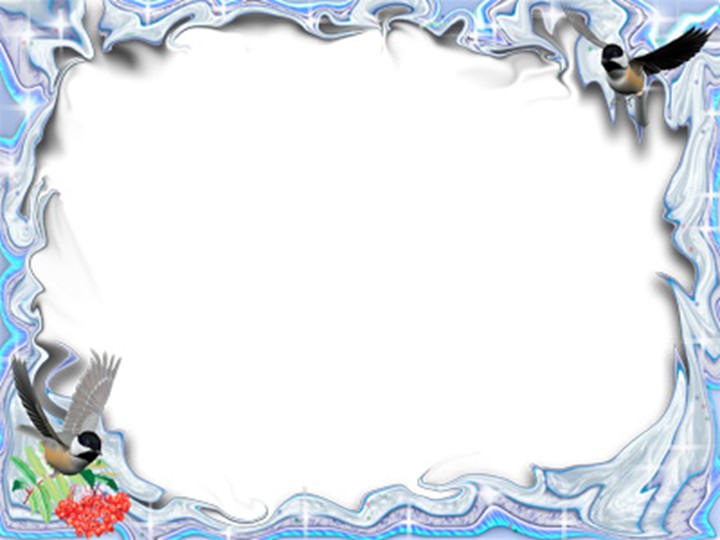 Кормить птиц стало нашей доброй традицией!
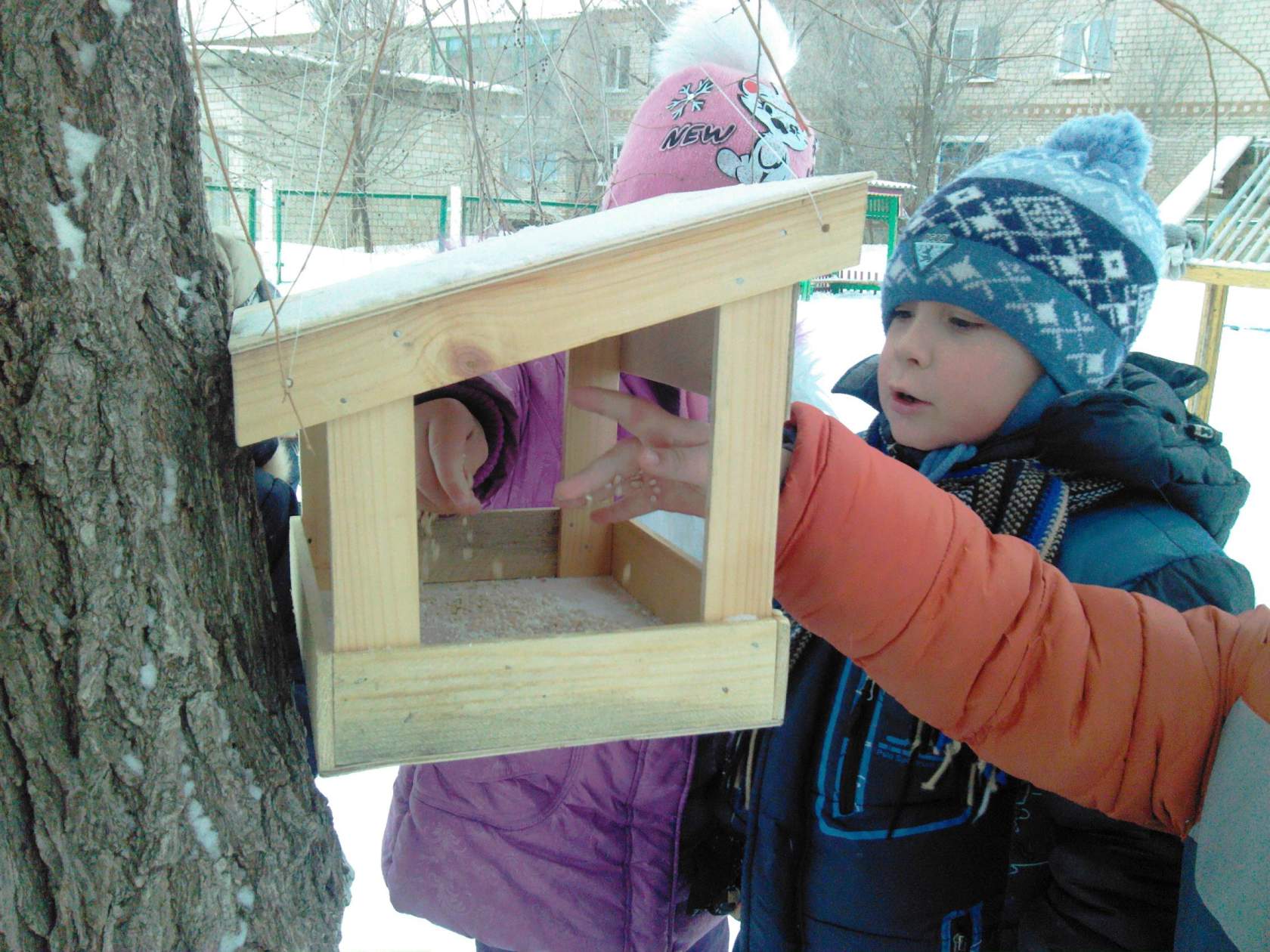 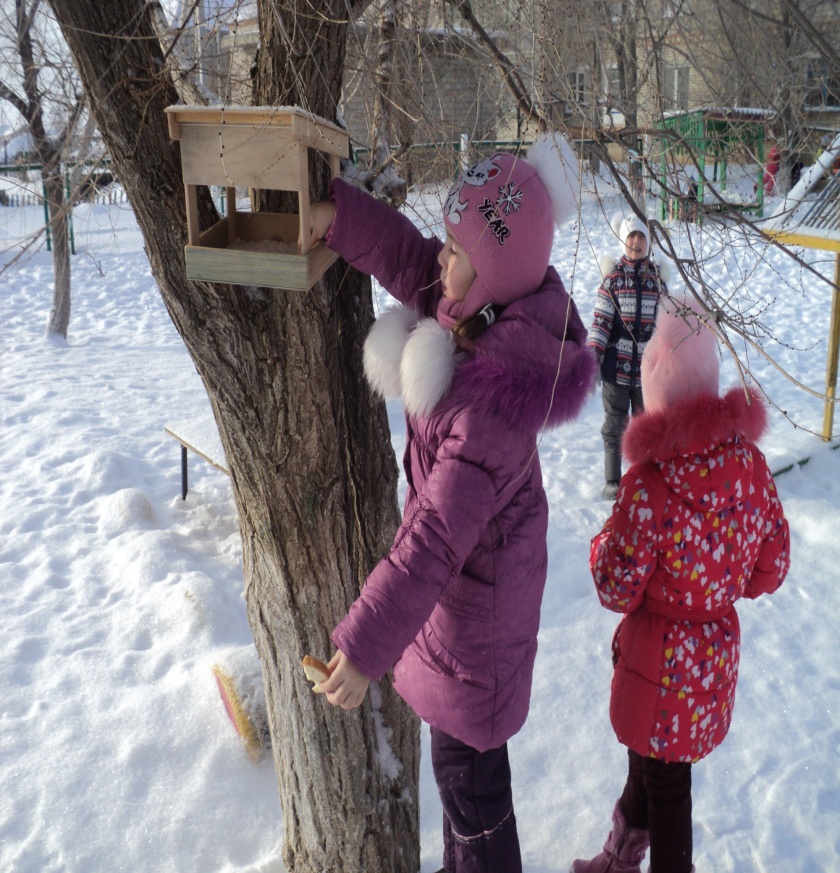 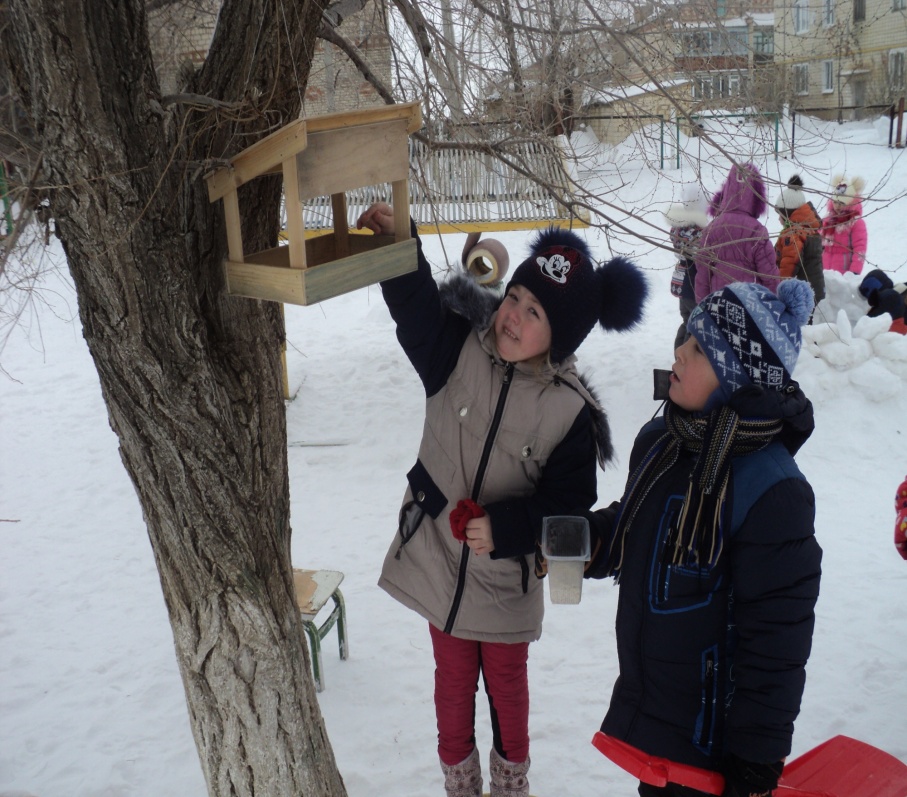 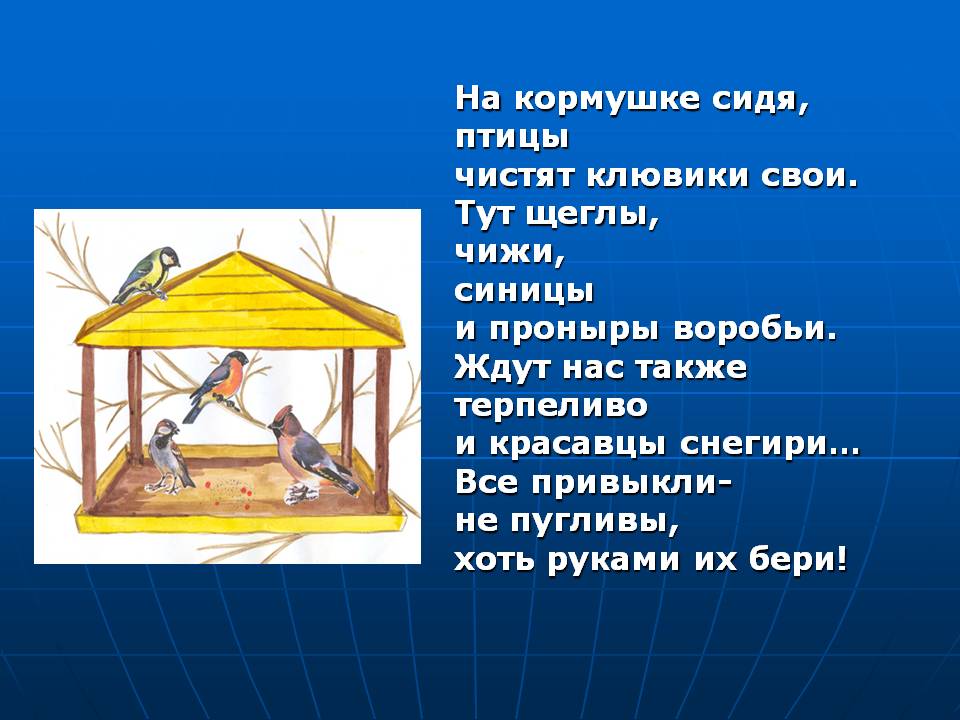 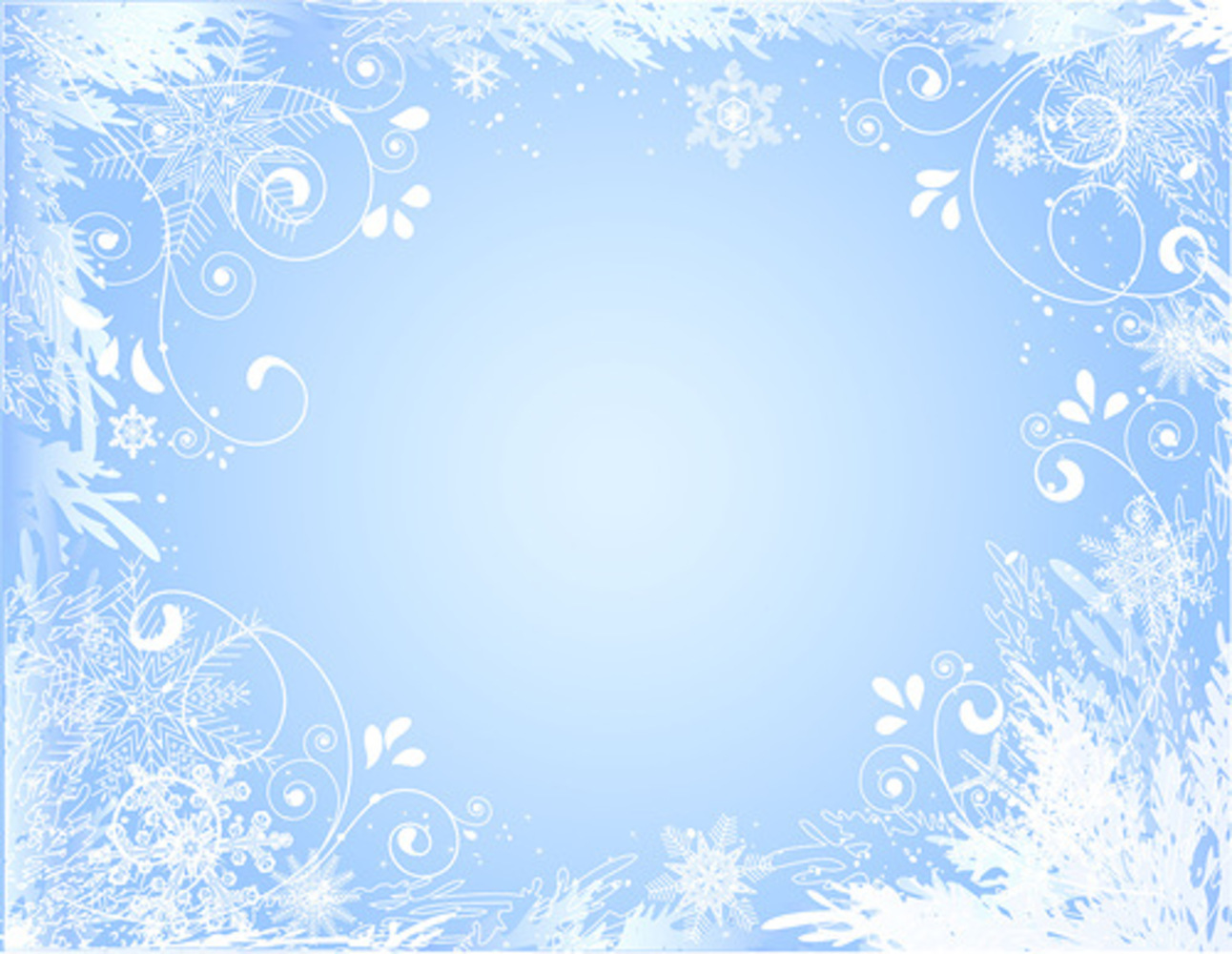 А еще мы отгадывали загадки, лепили и рисовали птиц!
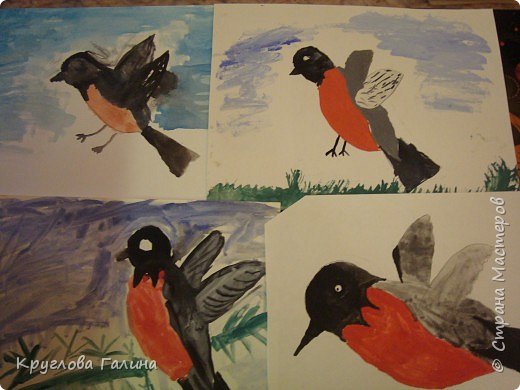 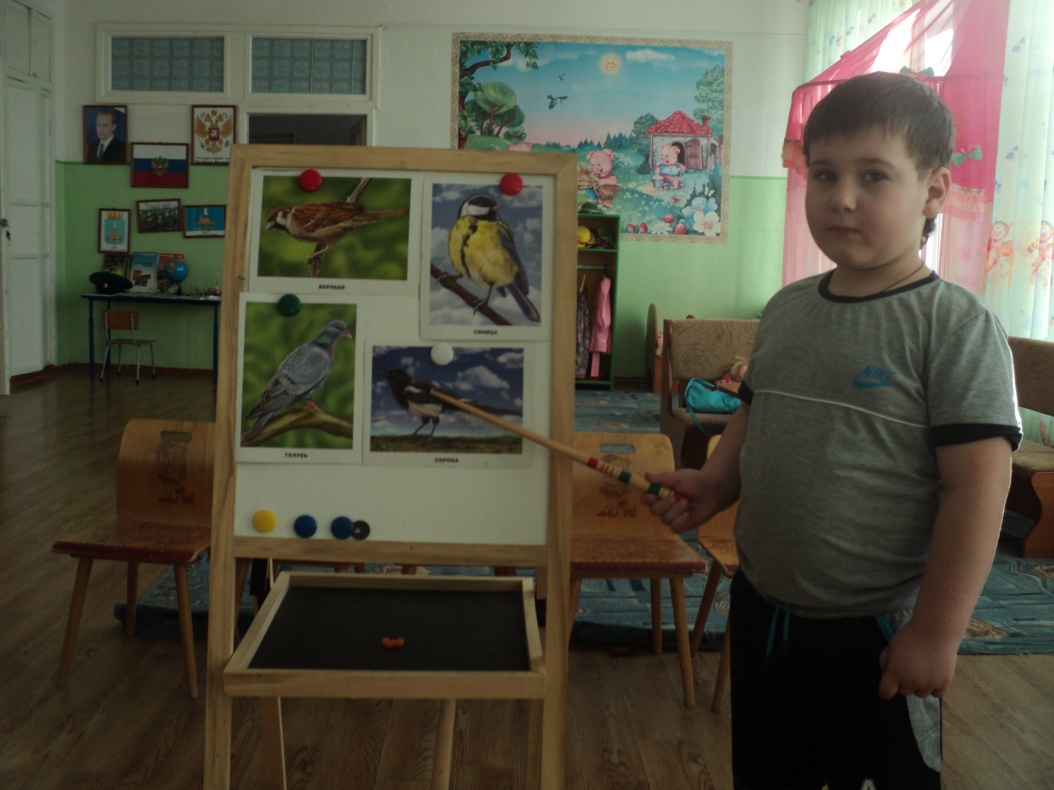 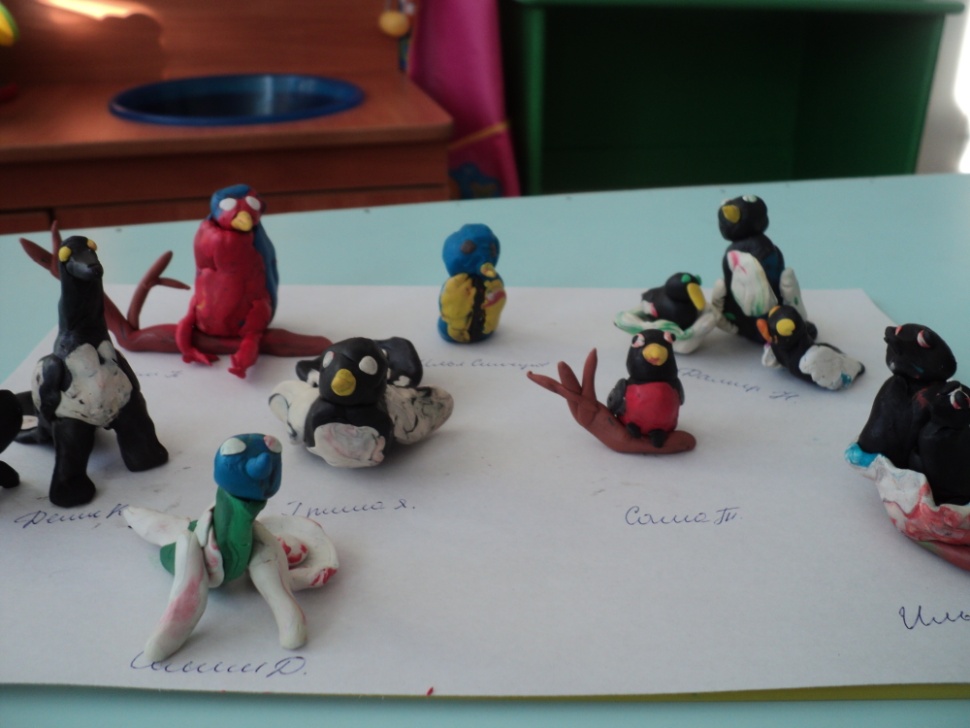 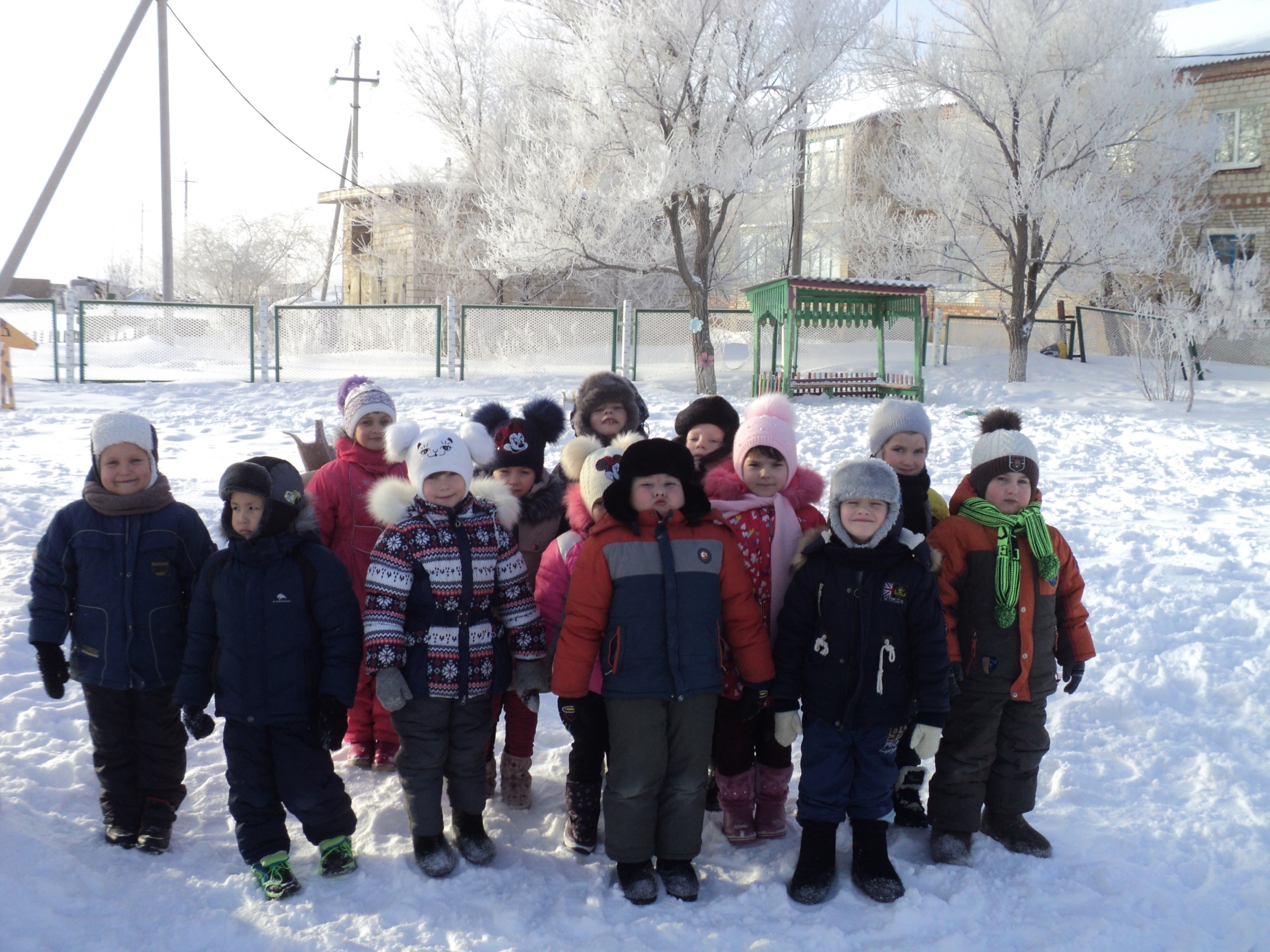 Спасибо за внимание